Analysis of Algorithms
Maximum weight matching
Uri Zwick
May 2014Last modified: January 13, 2016
1
TexPoint fonts used in EMF. 
Read the TexPoint manual before you delete this box.: AAAAA
Maximum Weight Matching
Find a matching whose total weight is maximal.
3
22
6
8
15
4
18
1
5
25
2
Maximum weight matching
2
Maximum Weight Matching
Find a matching whose total weight is maximal.
3
22
6
8
15
4
18
1
5
25
2
An augmenting path that increases the size of the matching, but not the total weight of the matching.
3
Maximum Weight Matching
The maximum matching problem in bipartite graphs can be easily reduced to a min cost flow problem.
The problem in non-bipartite graphs is harder. First polynomial time algorithm given by [Edmonds (1965)].
4
Alternating paths and cycles
+
+
−
+
−
+
−
−
+
+
−
Improving paths or cycles
Proof:
Maximum weight augmenting paths
Proof:
MM’ contains at least one augmenting path w.r.t. M
The assignment problem
The maximum weight matching problem in bipartitegraphs is also known as the assignment problem.
Possible application: Assigning people to tasks.Each person can only perform a single task.Each task can only be performed by a single person.
The “Hungarian method” [Kuhn (1955)] [Jacobi (1865)?]
We shall derive it in two different ways.
Algorithm for the assignment problem
Return the maximum weight matching found.
How do we find maximum weight augmenting paths?
In bipartite graphs, can be reduced to computing a shortest path.
Finding maximum weight augmenting paths in bipartite graphs
Negate the weights of the edges not in the matching
Such a shortest path is a maximum weight augmenting path
Finding maximum weight augmenting paths in bipartite graphs
Slow!
Modified costs
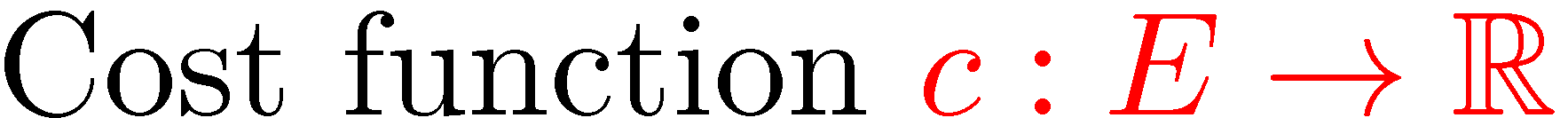 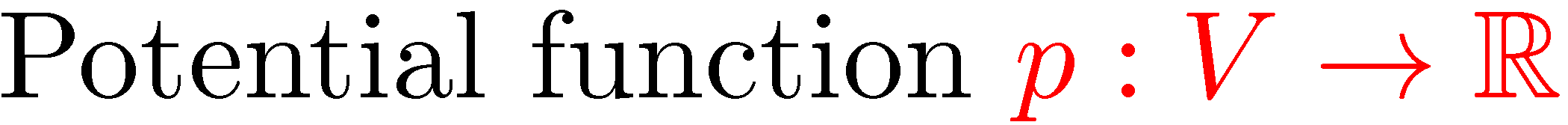 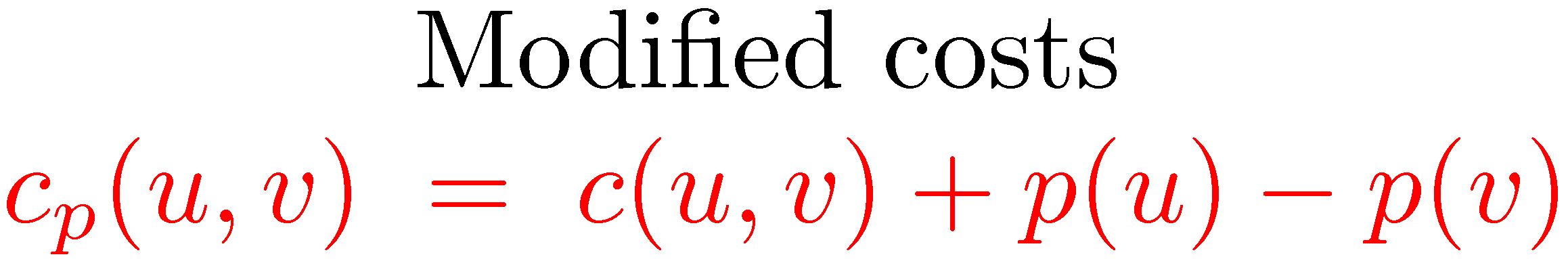 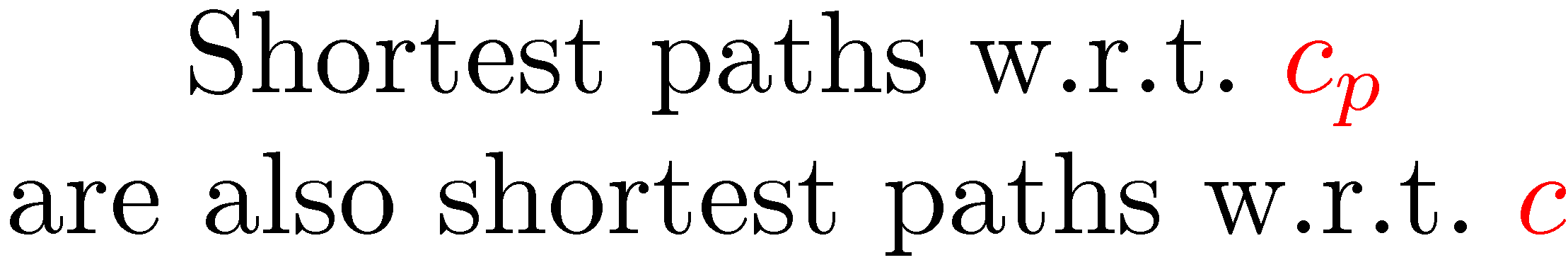 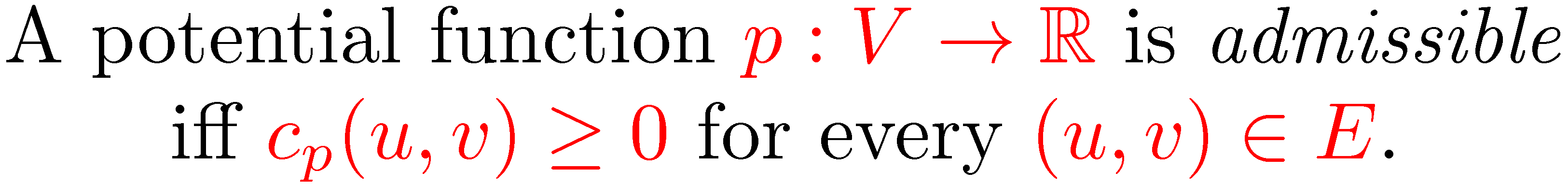 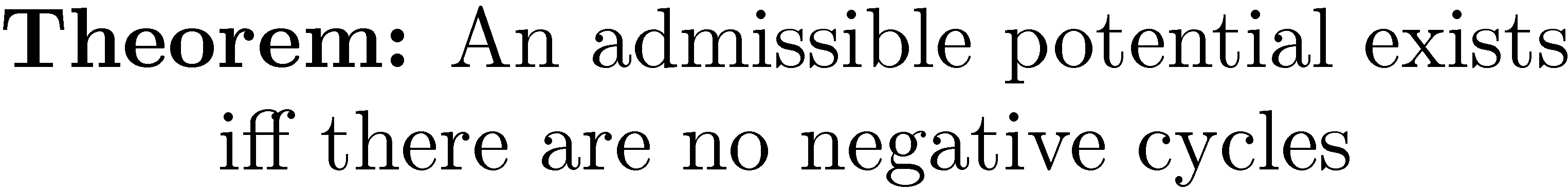 Finding augmenting paths
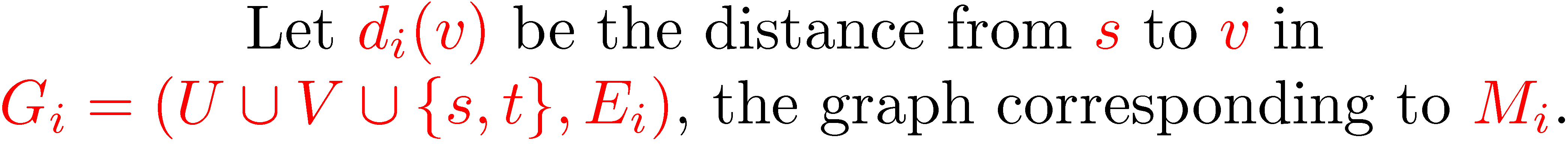 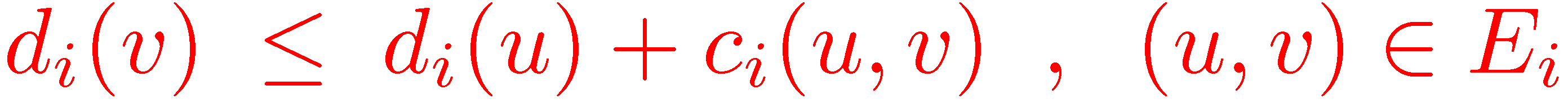 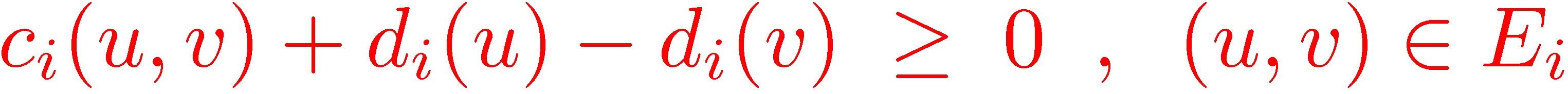 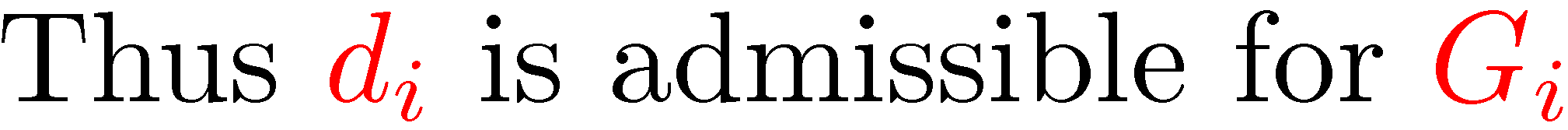 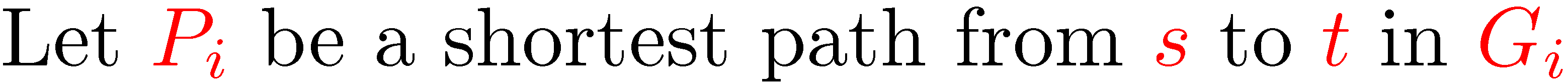 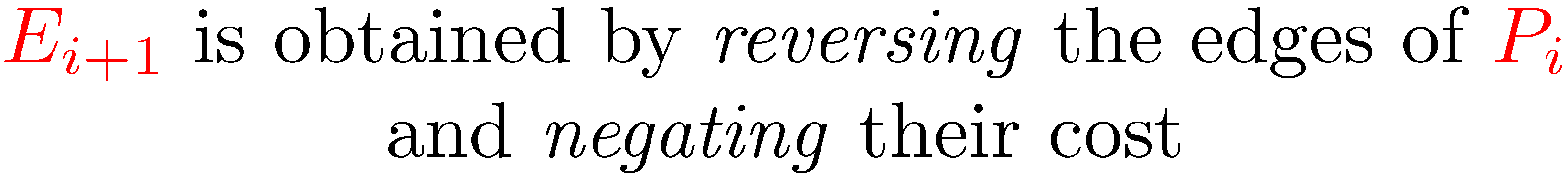 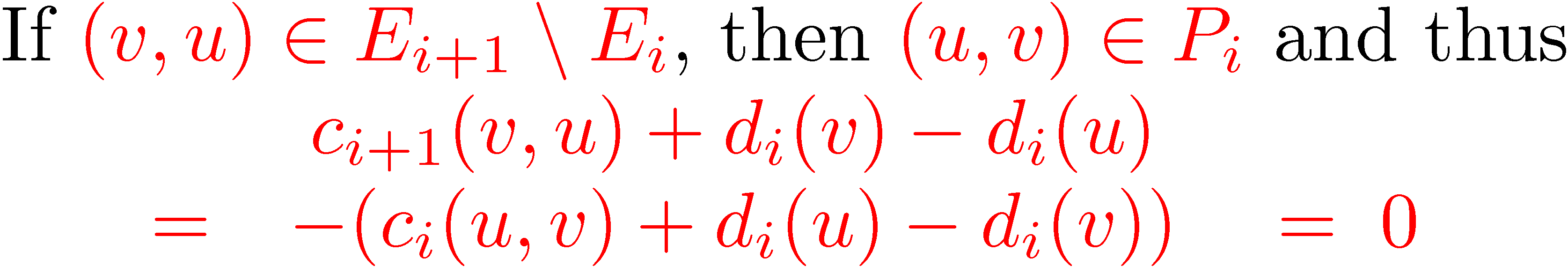 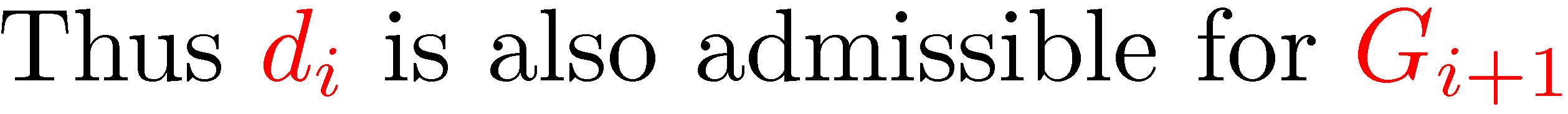 Finding augmenting paths
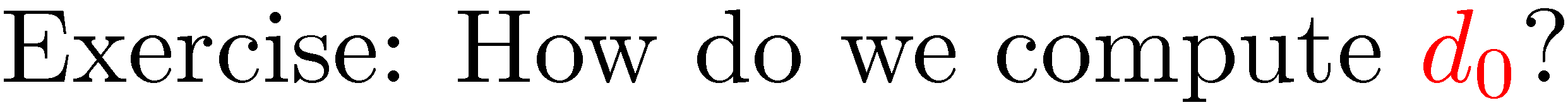 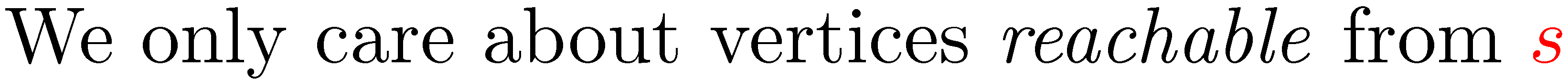 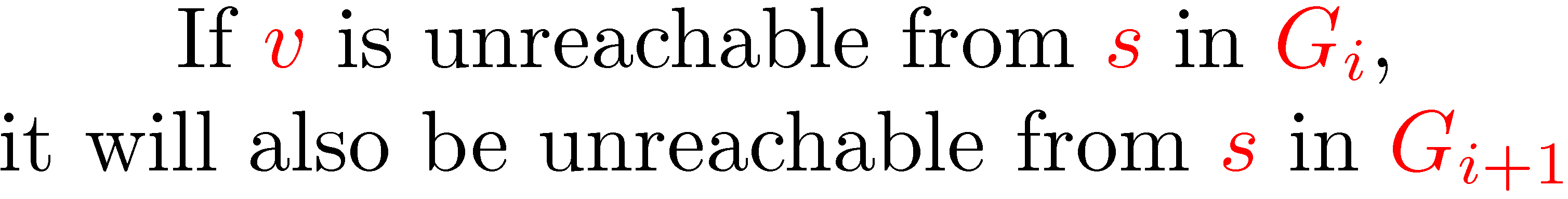 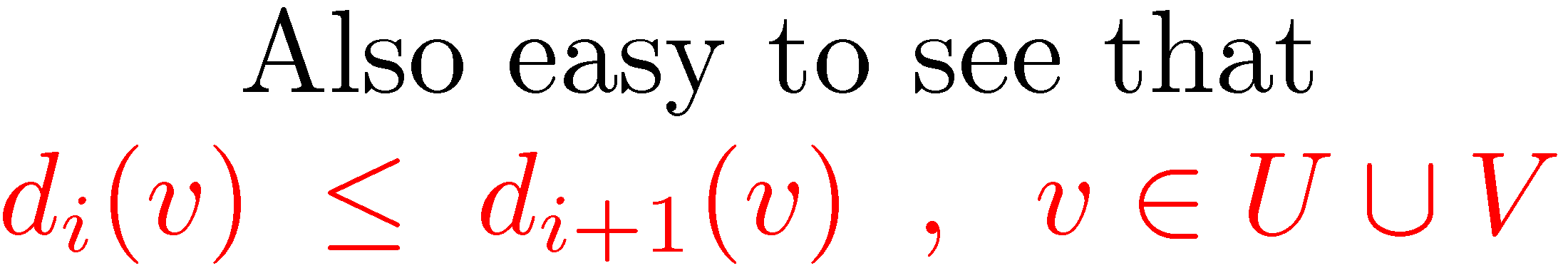 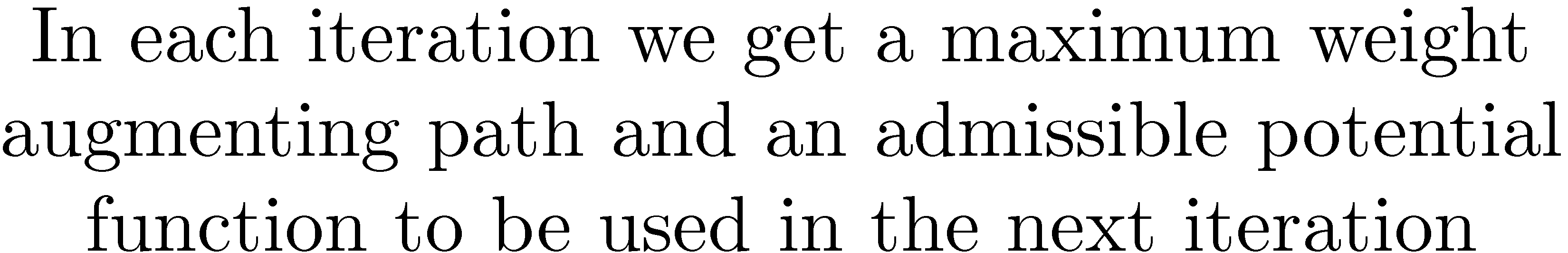 Linear Programming duality
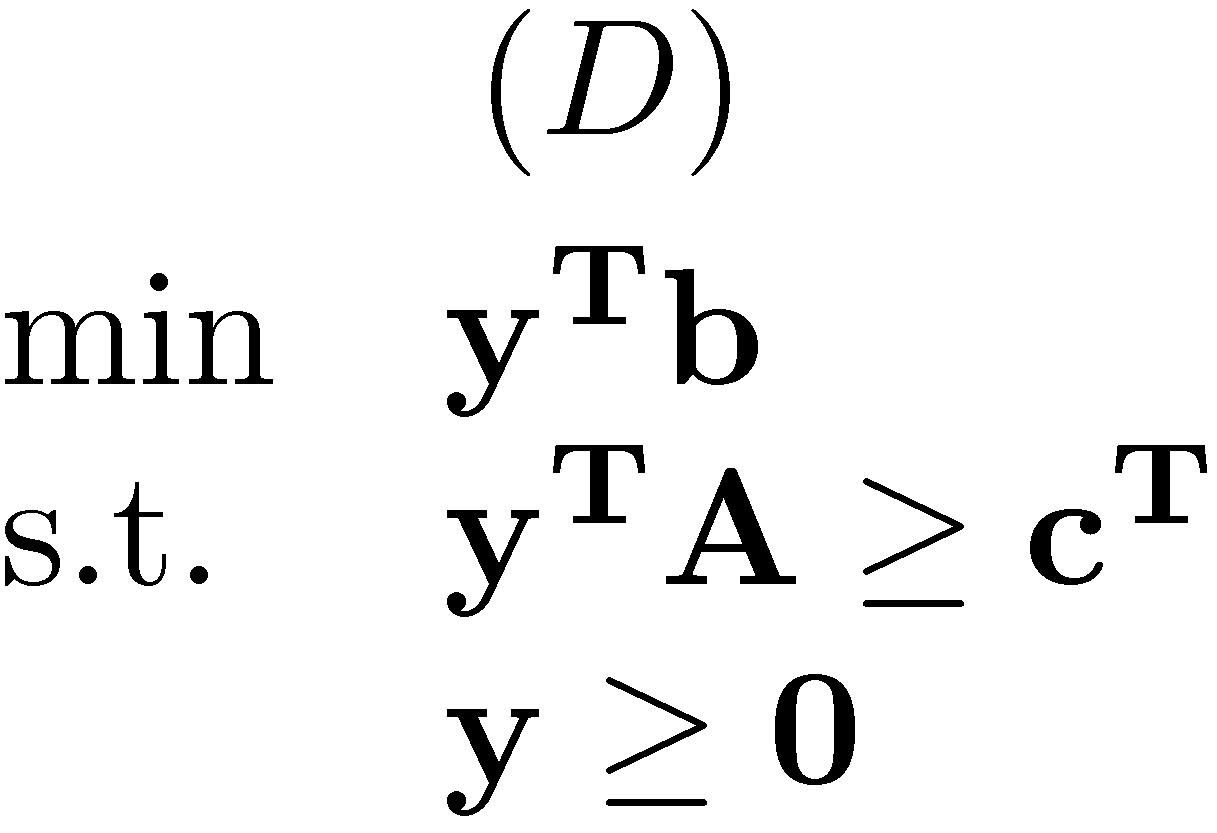 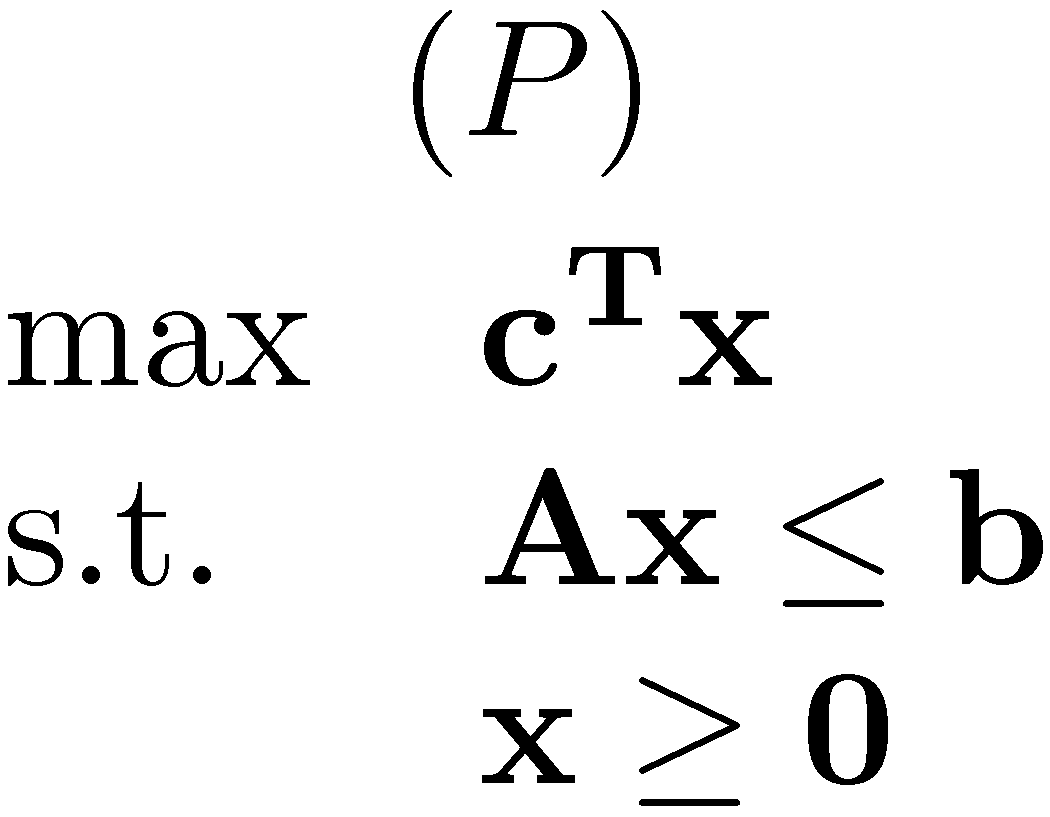 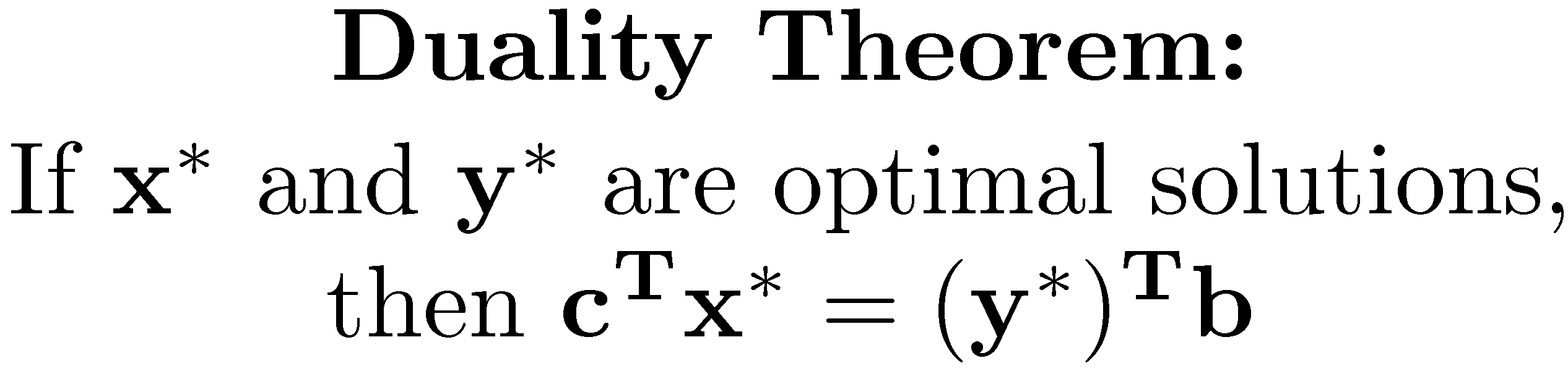 Weak duality
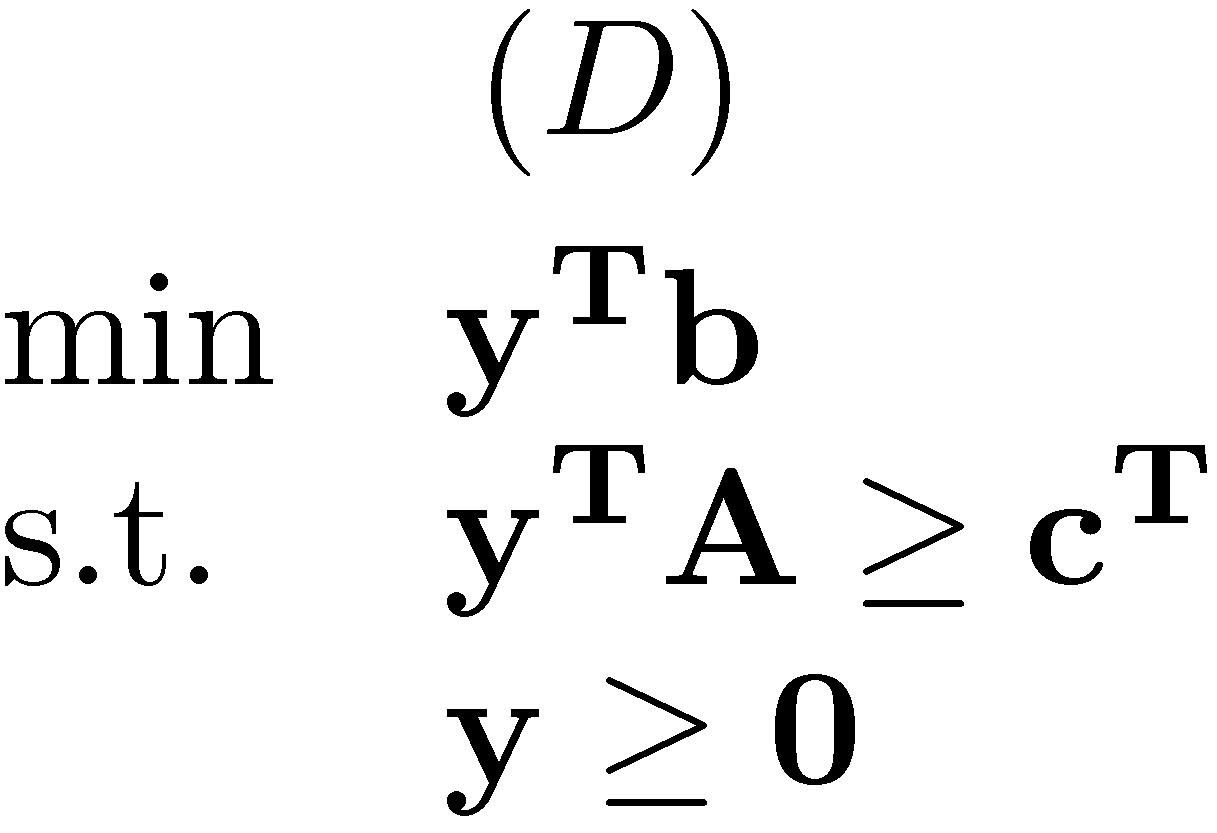 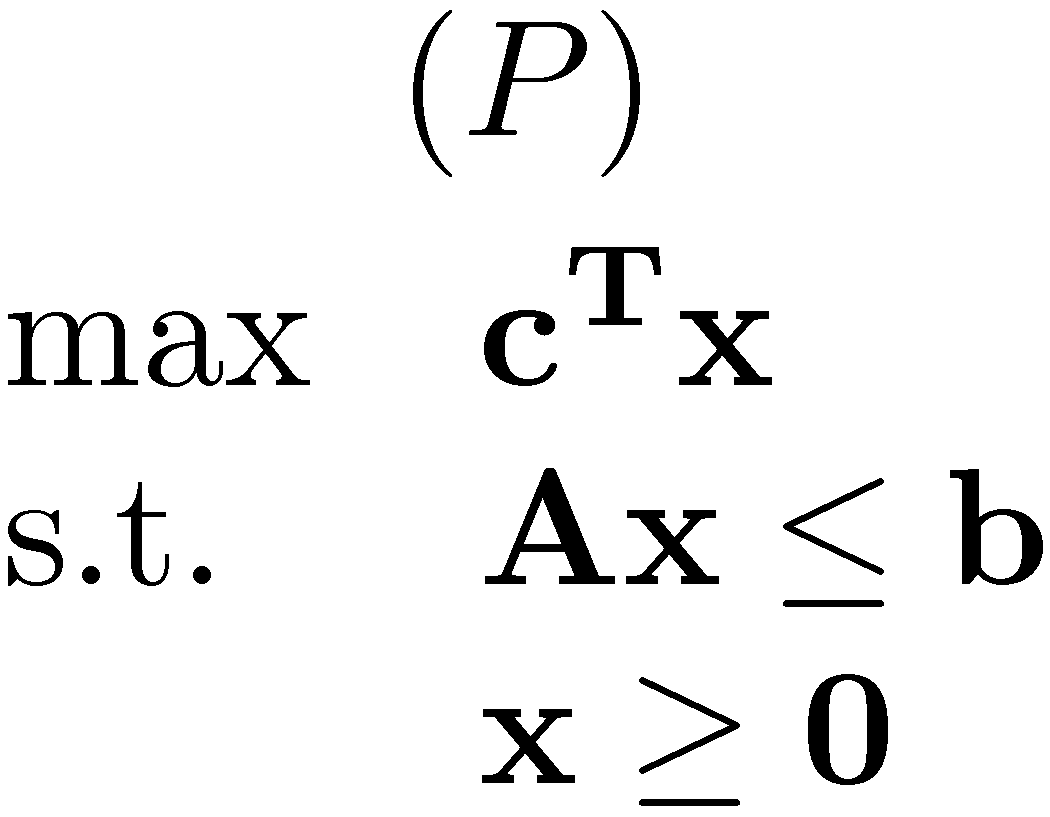 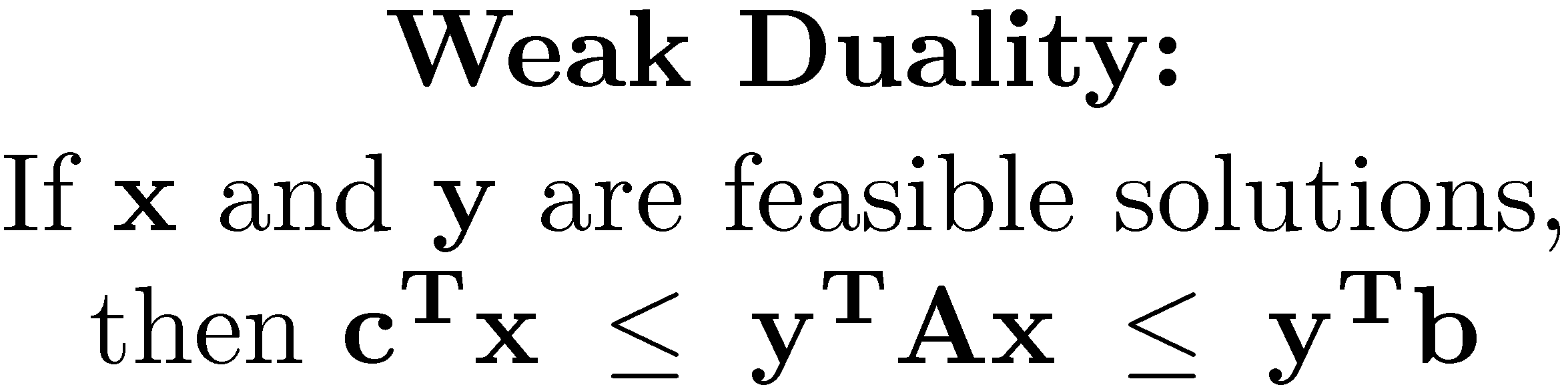 Complementary slackness
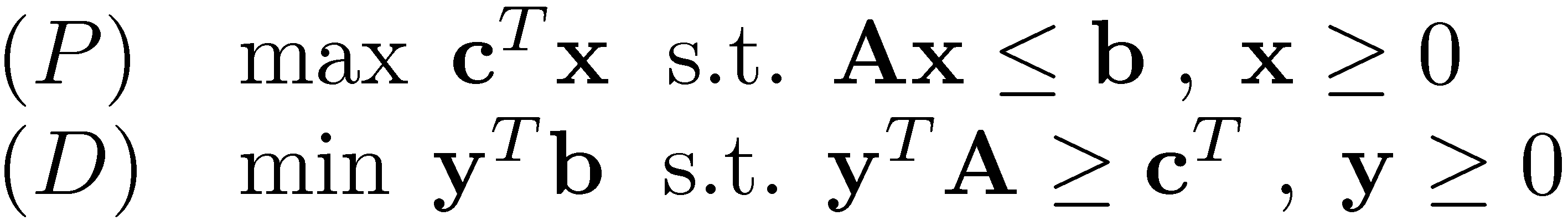 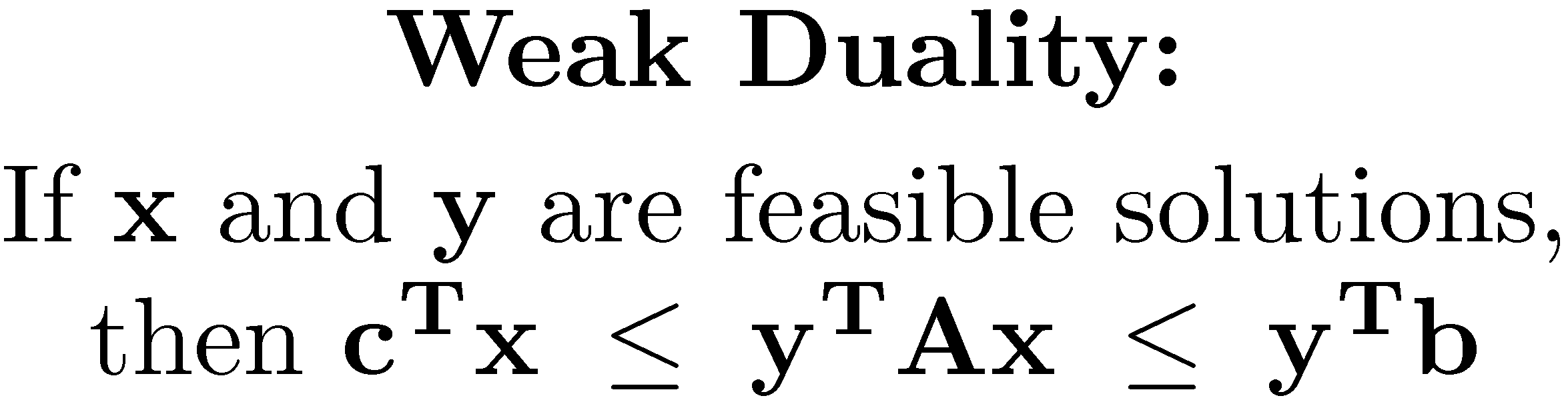 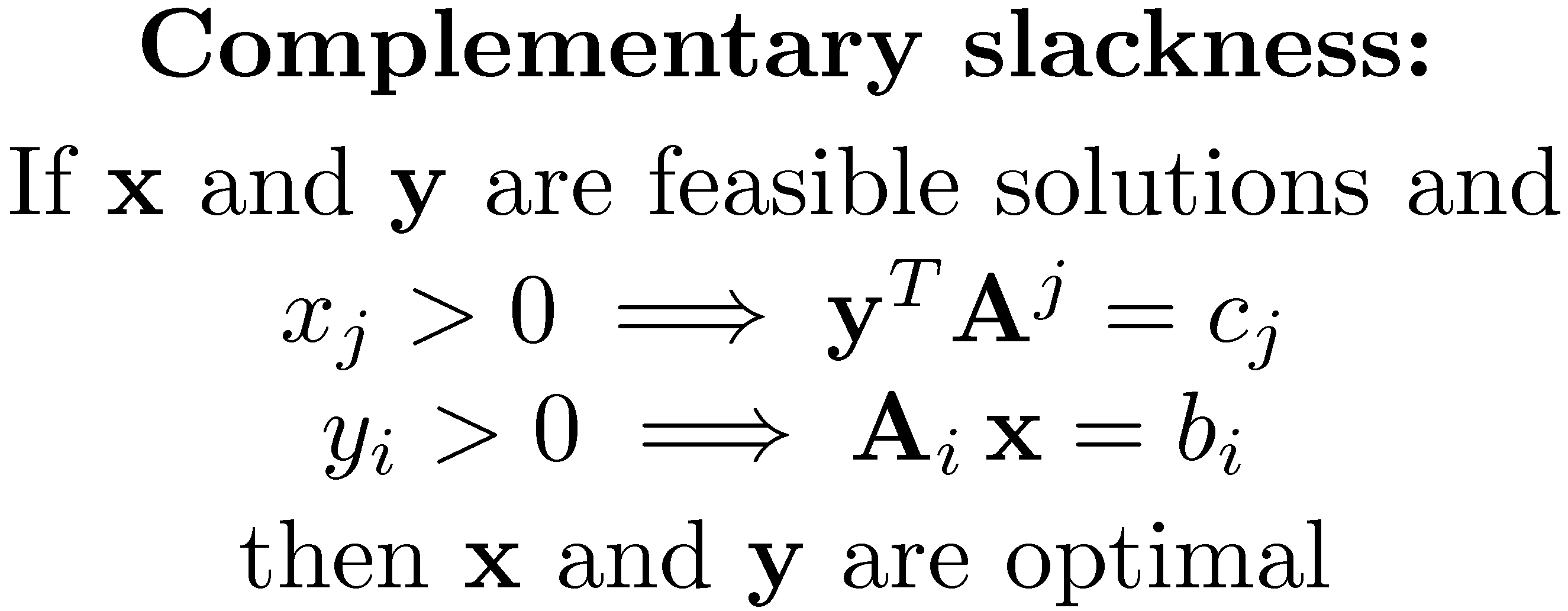 Linear Programming formulationof the assignment problem
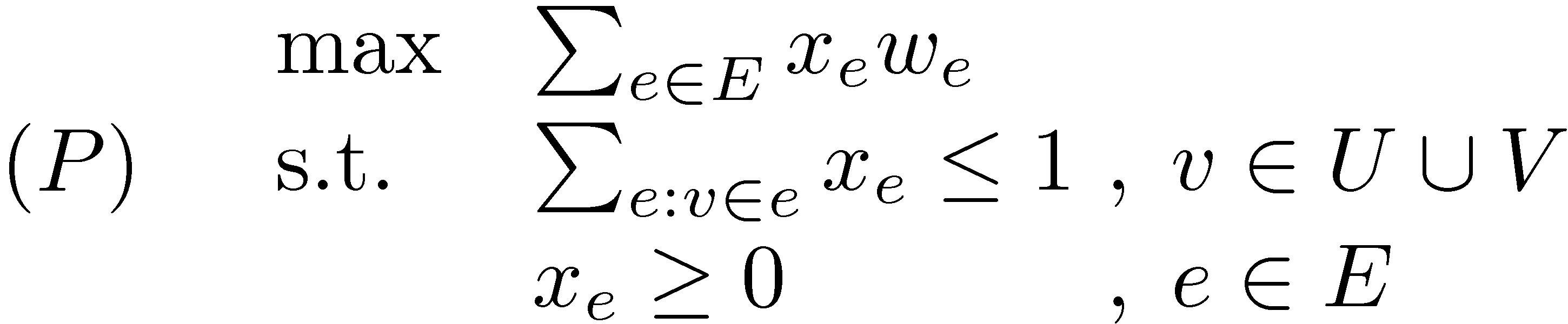 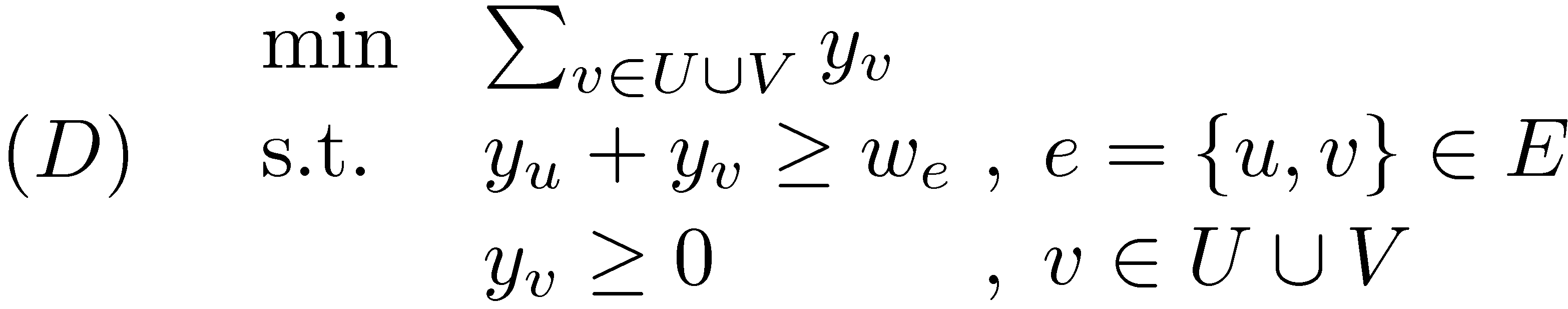 Is this really a valid formulation?
Who says that (P) has an integral solution?
Linear Programming formulationof the assignment problem
Three different ways of showing that the formulation is valid:
3) Our algorithm will always find an integral optimal solution.
Direct proof
There is either a path of fractional edges between two unsaturated vertices, or an even cycle of fractional edges.
Incidence matrix of a (bipartite) graph
Edges
1
Vertices
1
Every column contains exactly two 1s
The incidence matrix of a bipartite graph is totally unimodular,i.e., the determinant of every square submatrix is 1,0 or +1.
The primal-dual method  (a.k.a the “Hungarian method”)
The Primal-dual methodPreliminaries
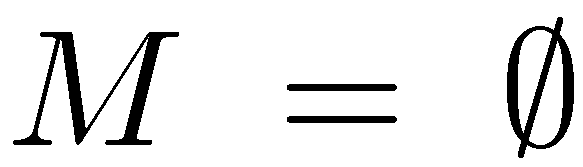 Start with:
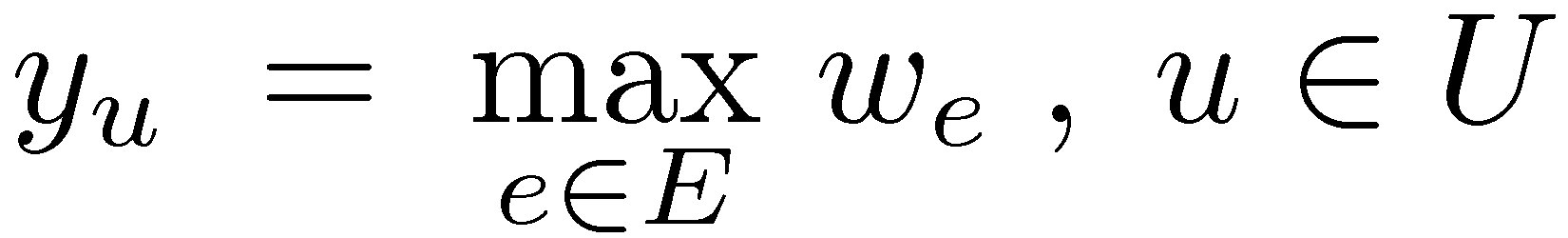 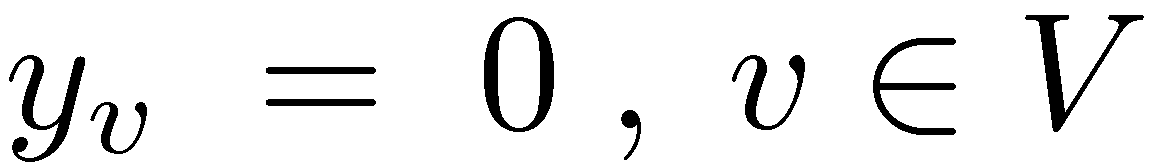 The Primal-dual method
Keep the dual values of all vertices.
What do we do if we are “stuck”?
(The forest cannot be extended using tight edges and the dual variables of some unmatched vertices are still positive.)
Adjusting dual variables
All edges leaving the forest, from even vertices, are not tight.
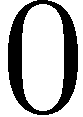 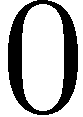 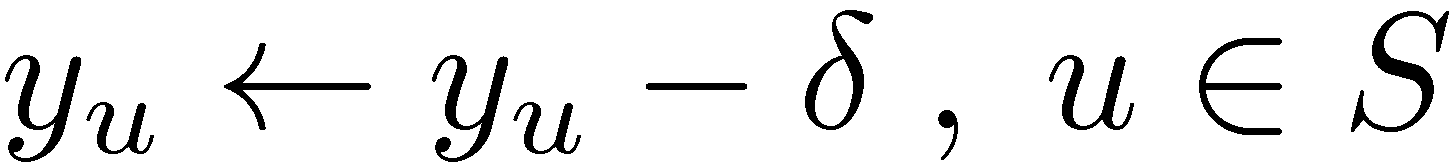 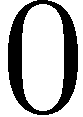 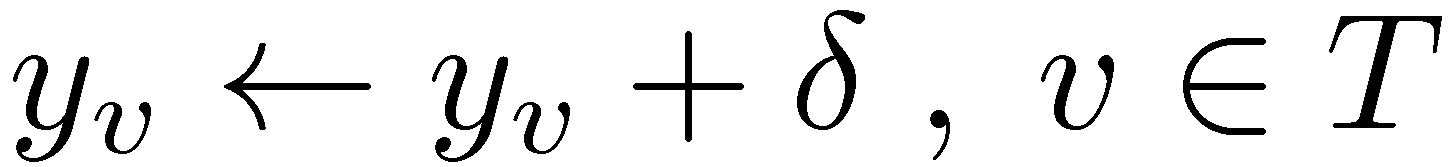 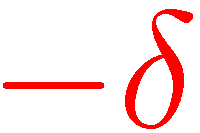 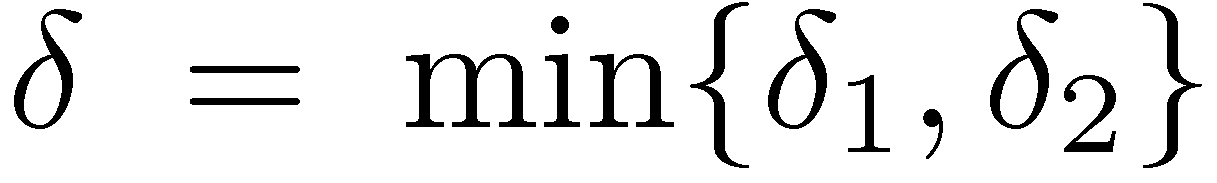 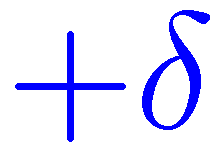 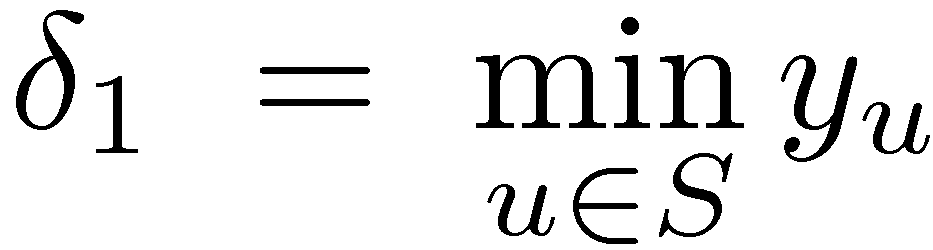 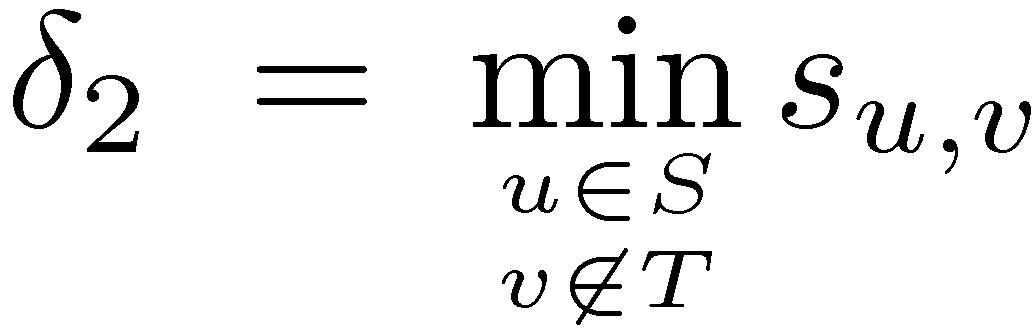 Slack of edges connecting two vertices in the forest is unchanged.
All forest edges and matched edges are still tight.
Adjusting dual variables
All edges leaving the forest, from even vertices, are not tight
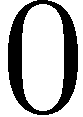 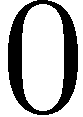 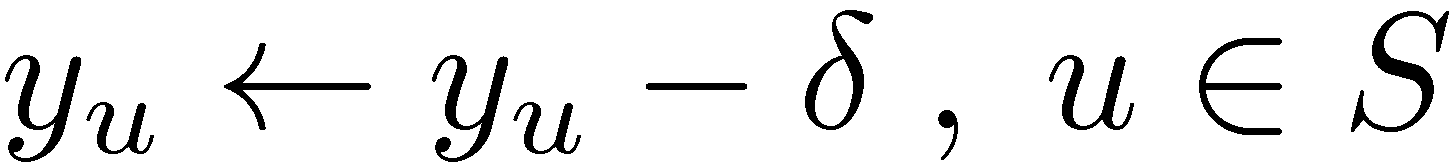 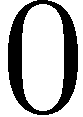 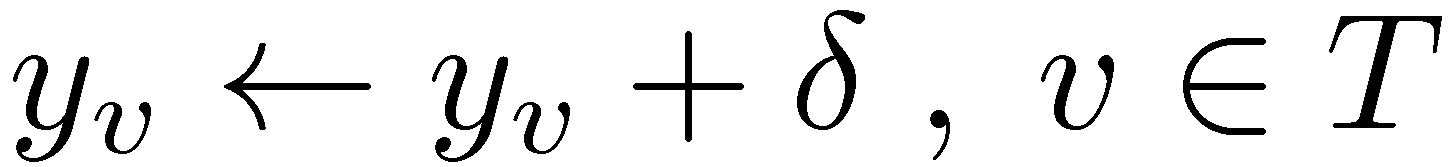 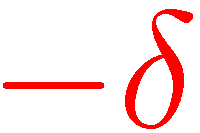 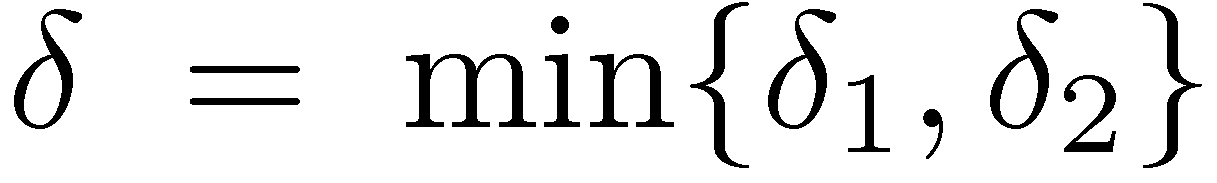 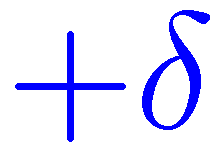 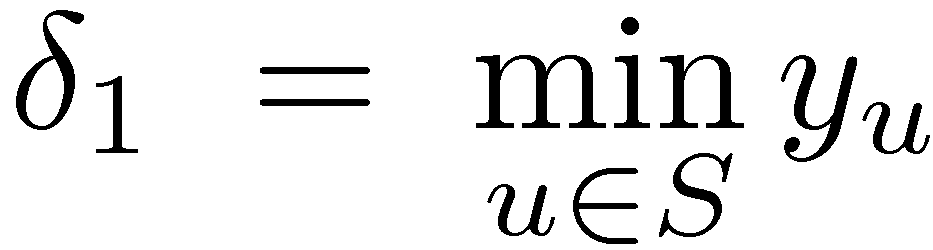 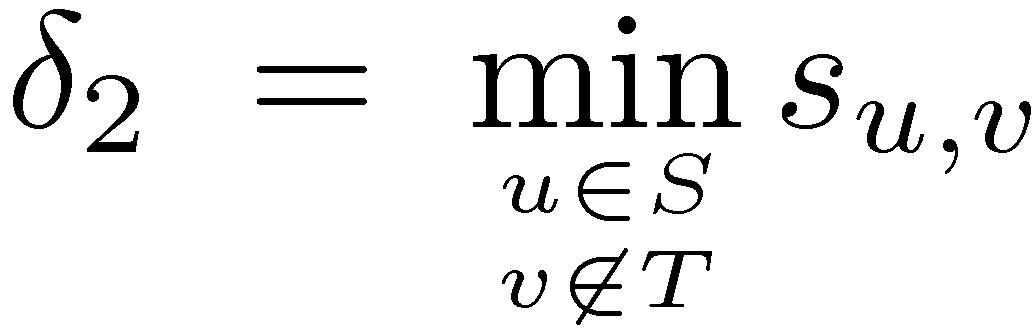 Linear Programming formulation of the generalweighted matching problem [Edmonds (1965)]
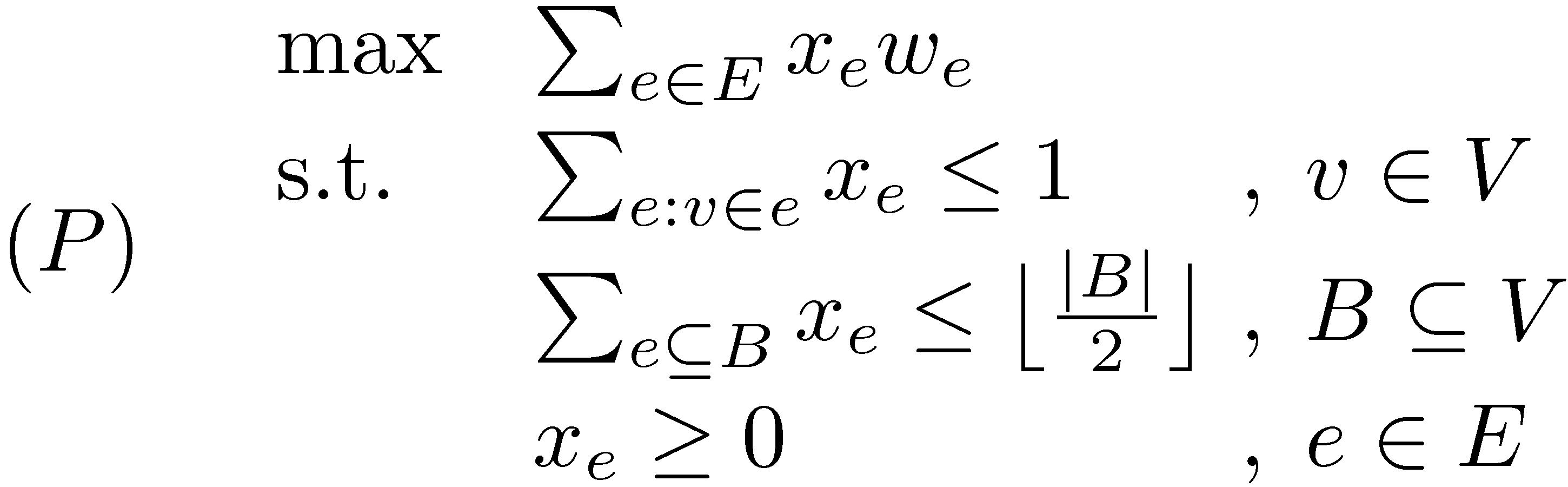 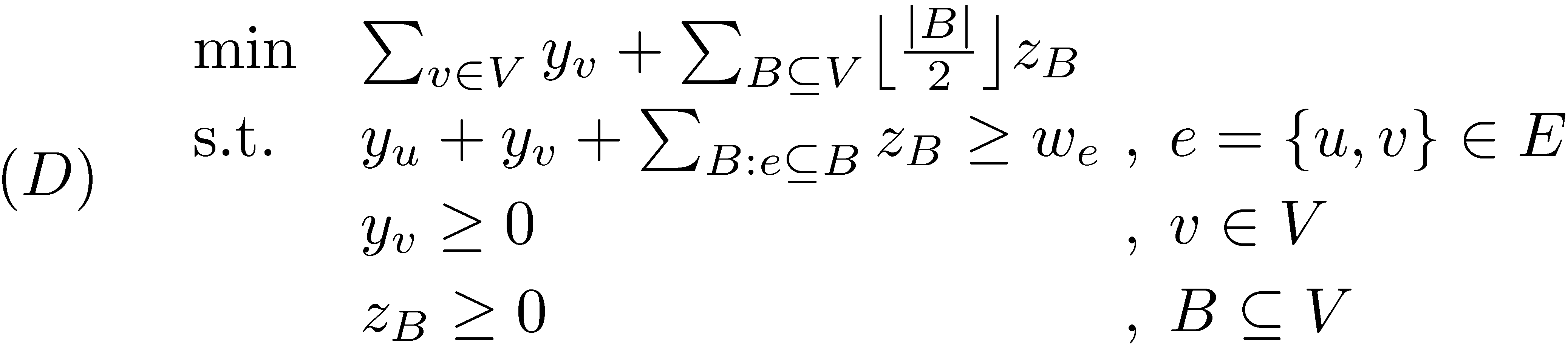 (P) has an exponential number of constraints.
(D) has an exponential number of variables.
Linear Programming formulation of the generalweighted matching problem [Edmonds (1965)]
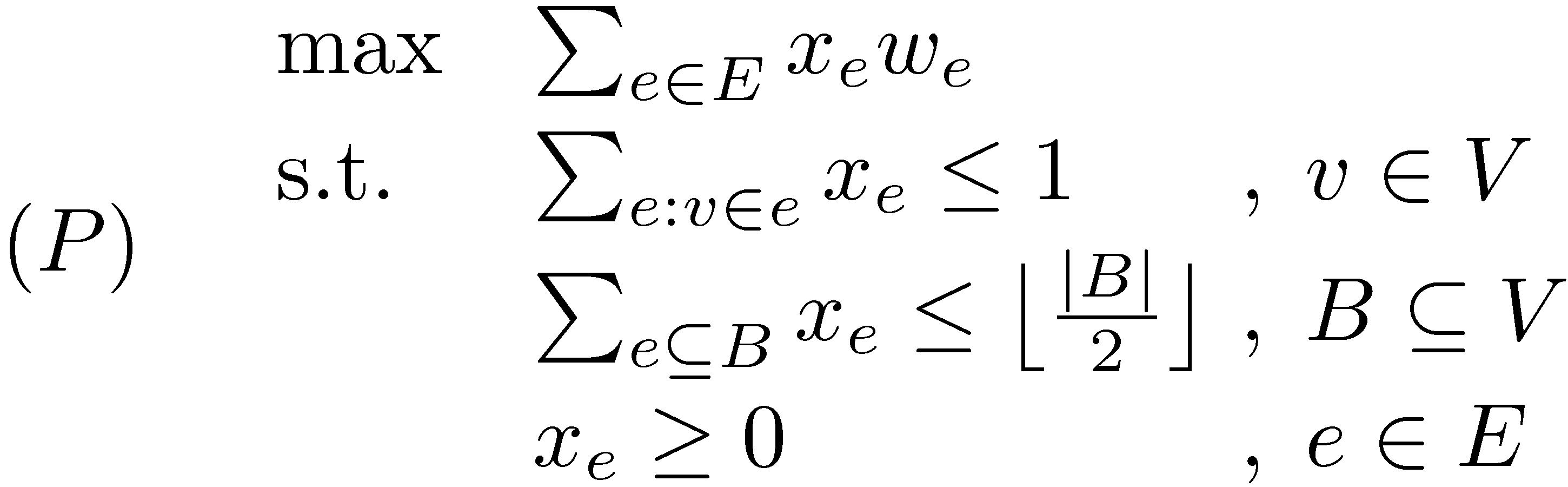 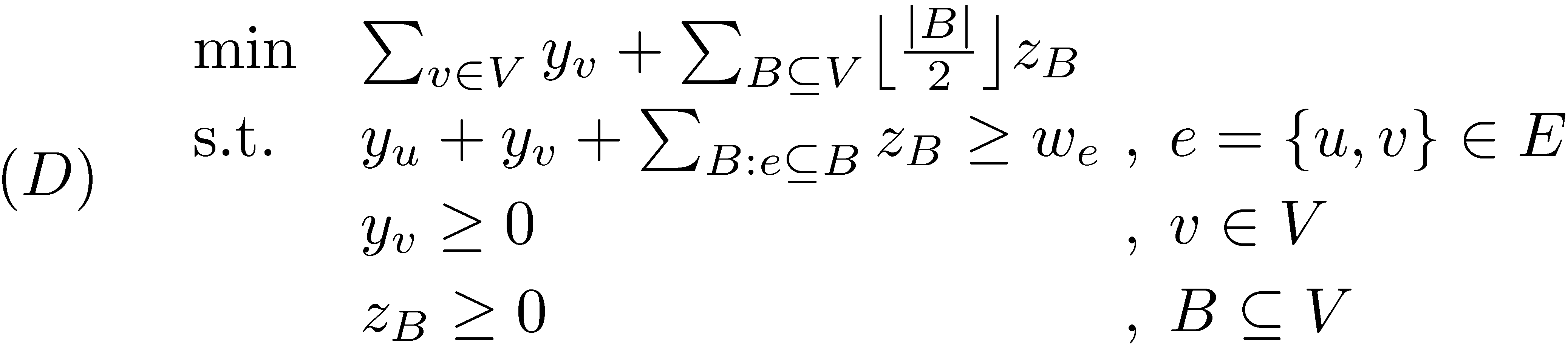 Correctness of formulation would follow from algorithm.
Note the similarity of dual with odd vertex cover.
The Primal-dual methodThe non-bipartite case
Primal solution:
Dual solution:
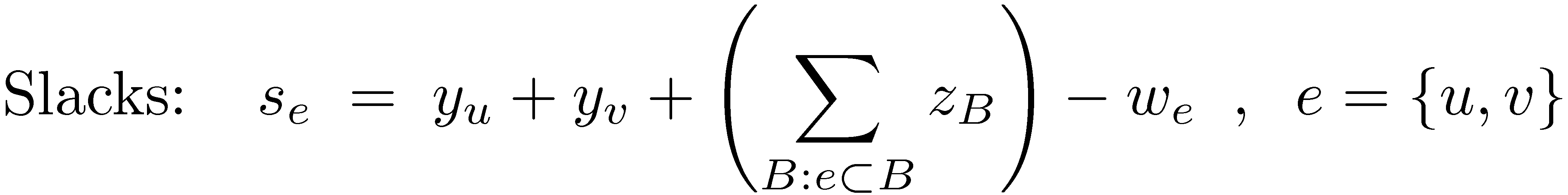 The Primal-dual methodThe non-bipartite case
Primal solution:
Dual solution:
Complementary slackness conditions:
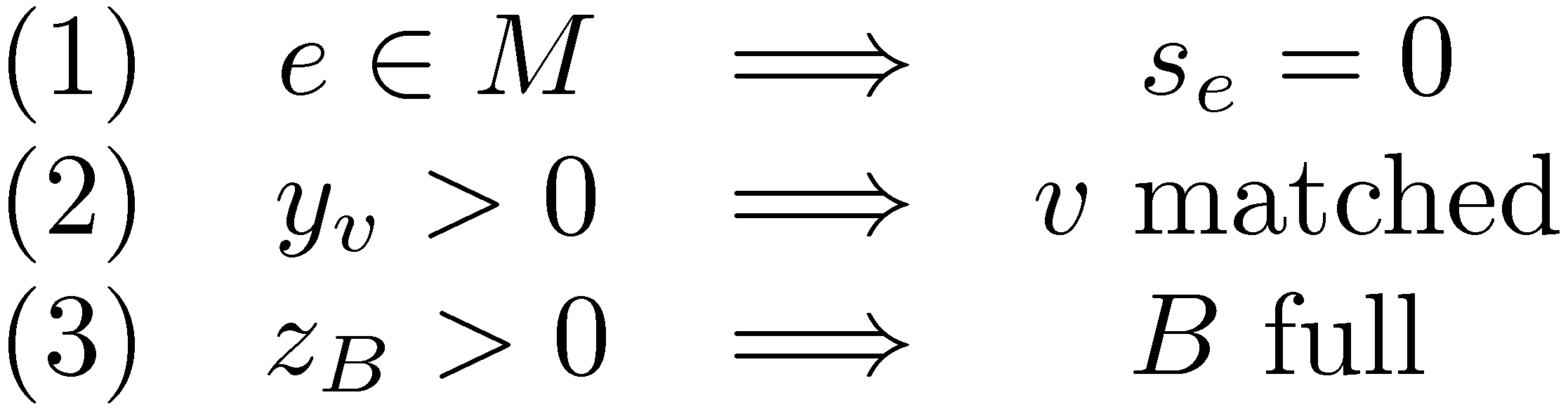 The algorithm maintain (1) and (3).Makes progress towards (2).
Correctness
If the algorithm terminates, correctness follows from weak duality.
Or directly:
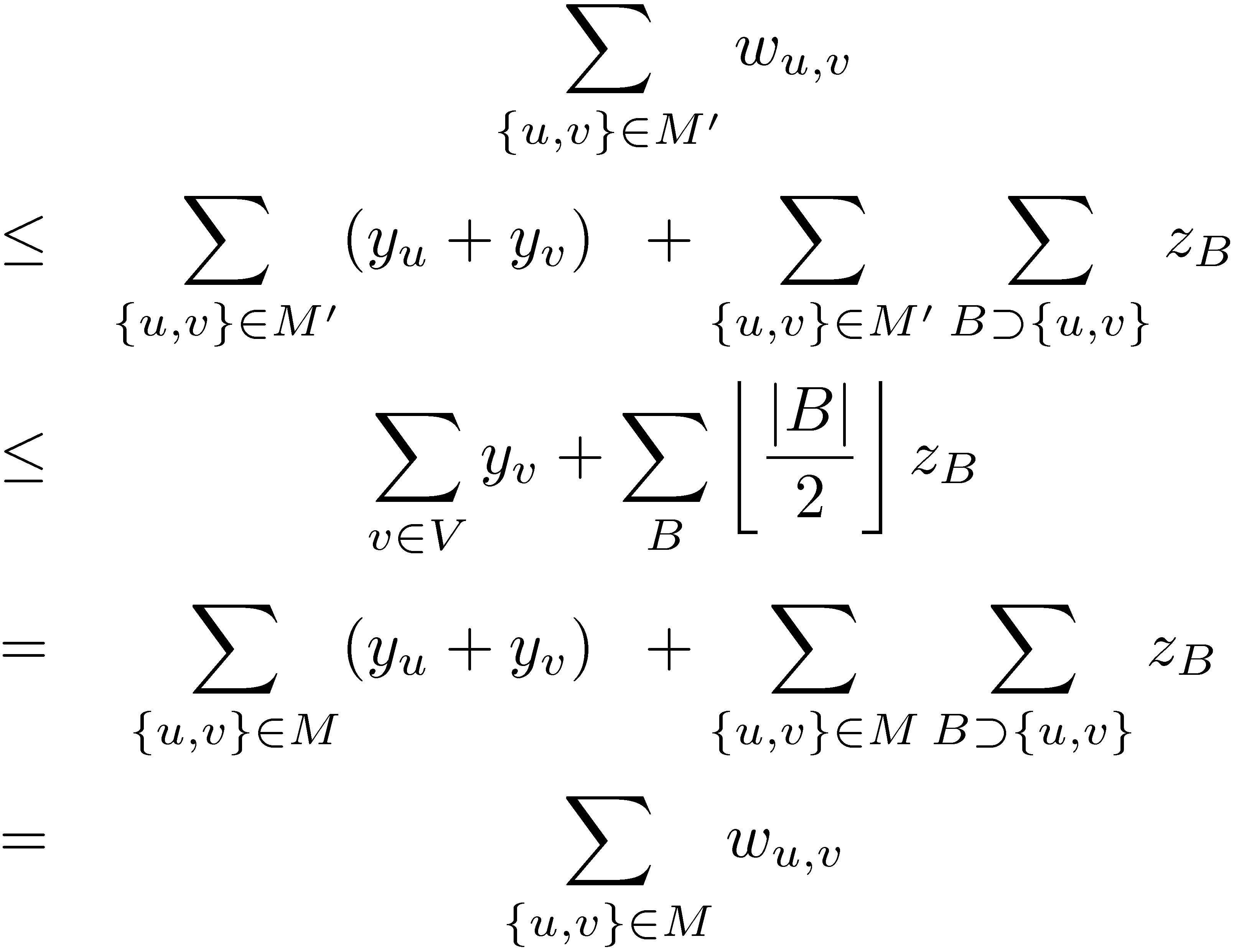 More fun with blossoms
In the cardinality case, after each augmentation we expanded all blossoms and started from scratch.
We cannot do that here, as blossoms now have dual values.
Lemma: A blossom remains a blossom after an augmentation, possibly with no stem.
We thus start each phase with a collection of blossoms.
During a phase, new blossoms may be formed, and existing blossoms may be expanded.
In the cardinality case, blossoms were always even.
Blossoms may now be added as odd vertices.
The effect of an augmentation on a blossom
The alternating forest
All vertices are blossoms.(Some nested some trivial.)
All edges in the forest are tight.
All edges in blossoms are tight,even if they are not in the forest.
When there are no more tight edges to explore, adjust dual variables.
The Primal-dual methodInitialization
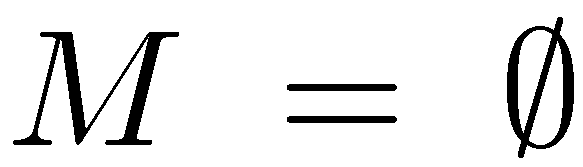 Start with:
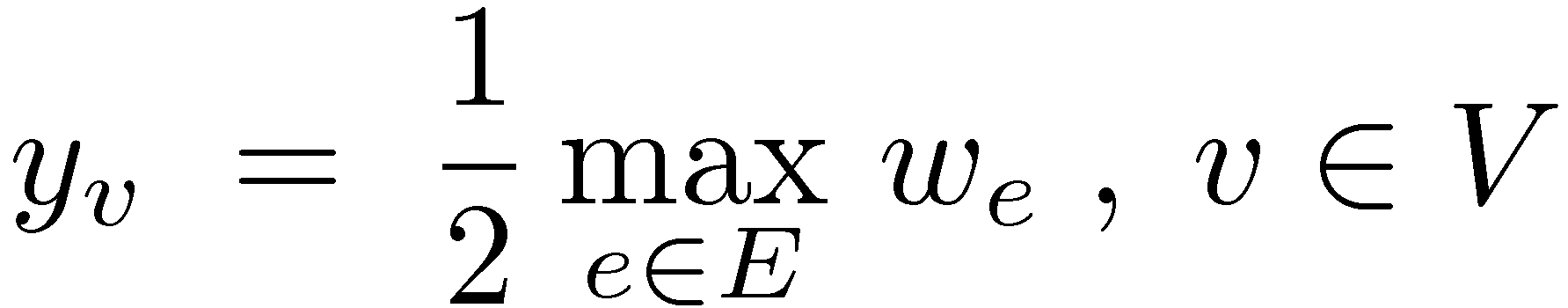 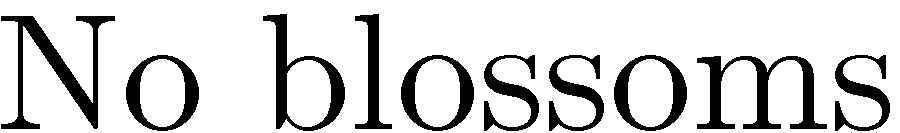 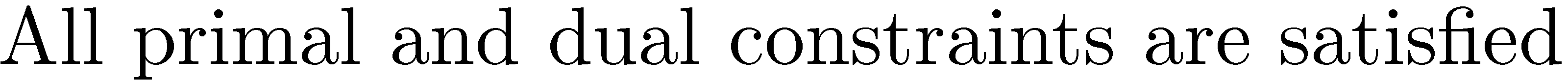 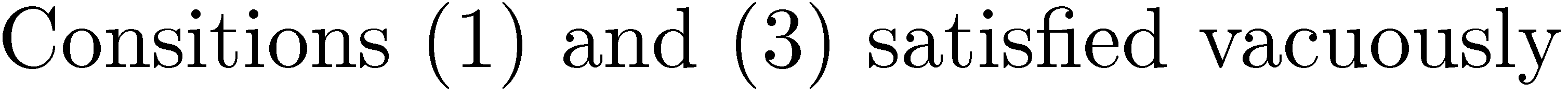 Adjusting dual variables
All edges leaving the forest, from even vertices, are not tight.
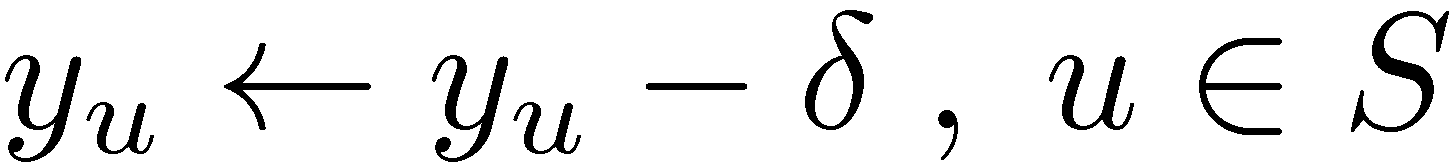 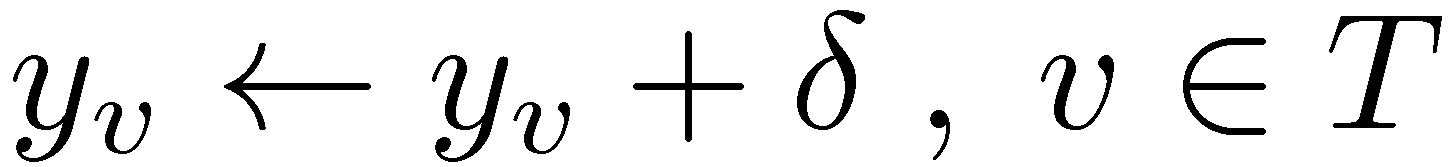 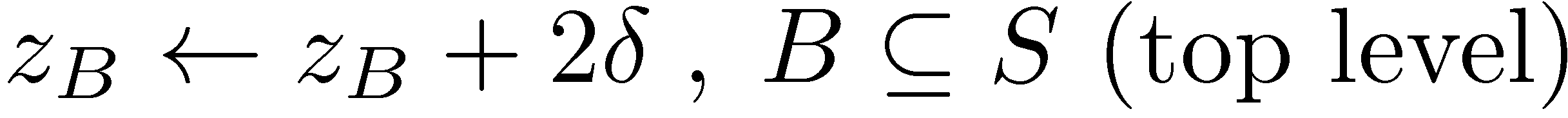 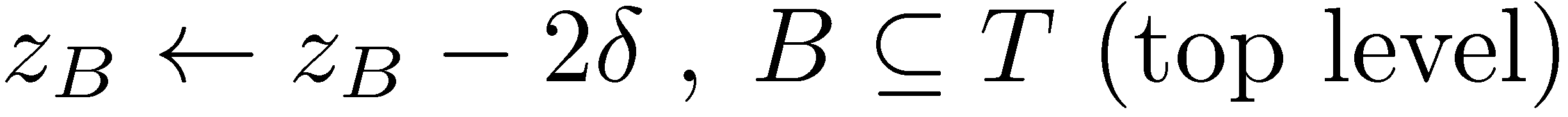 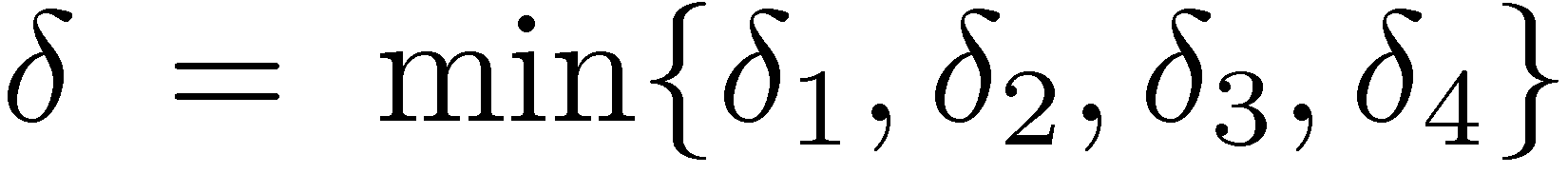 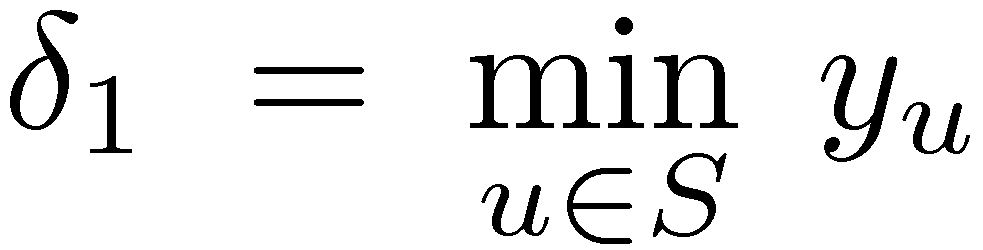 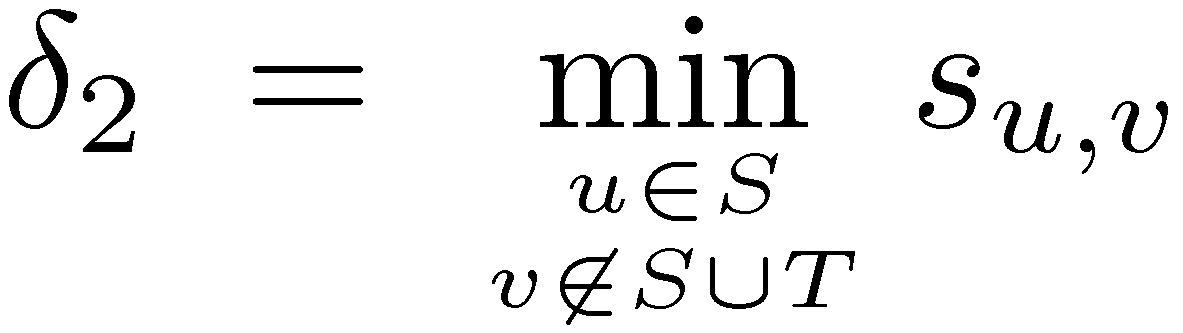 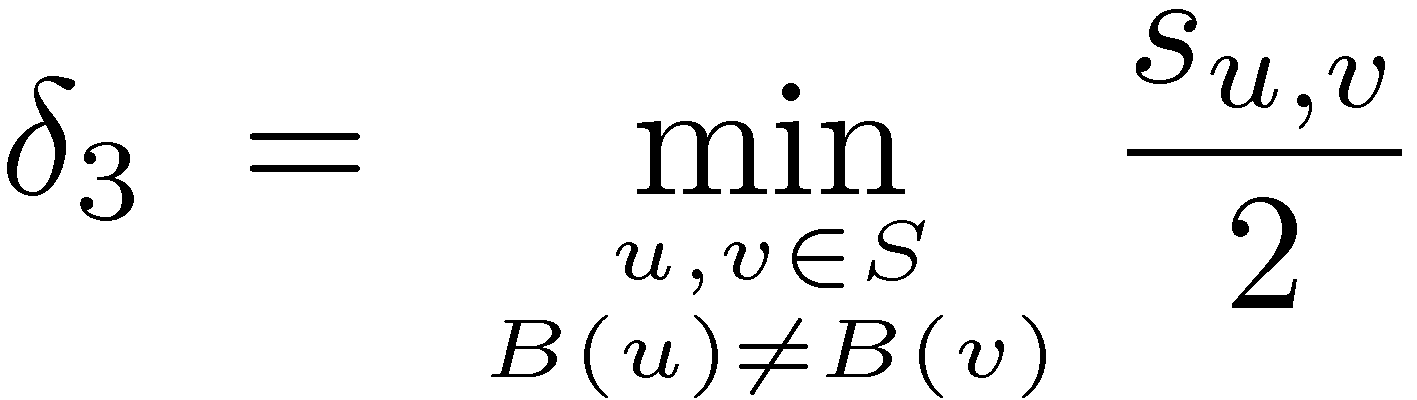 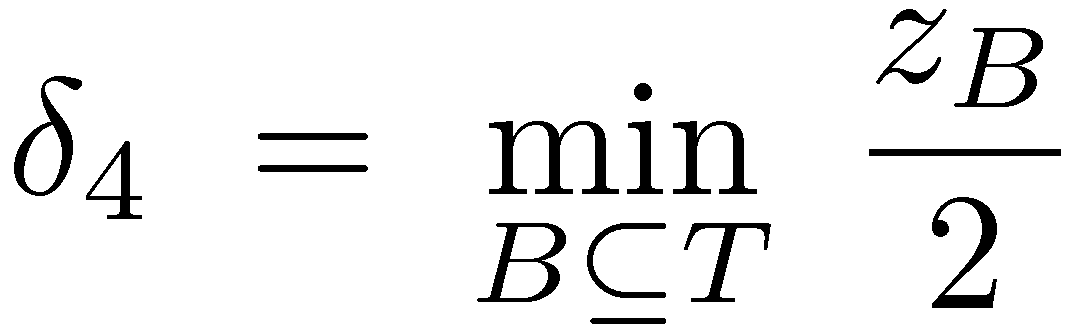 Changes in slacks
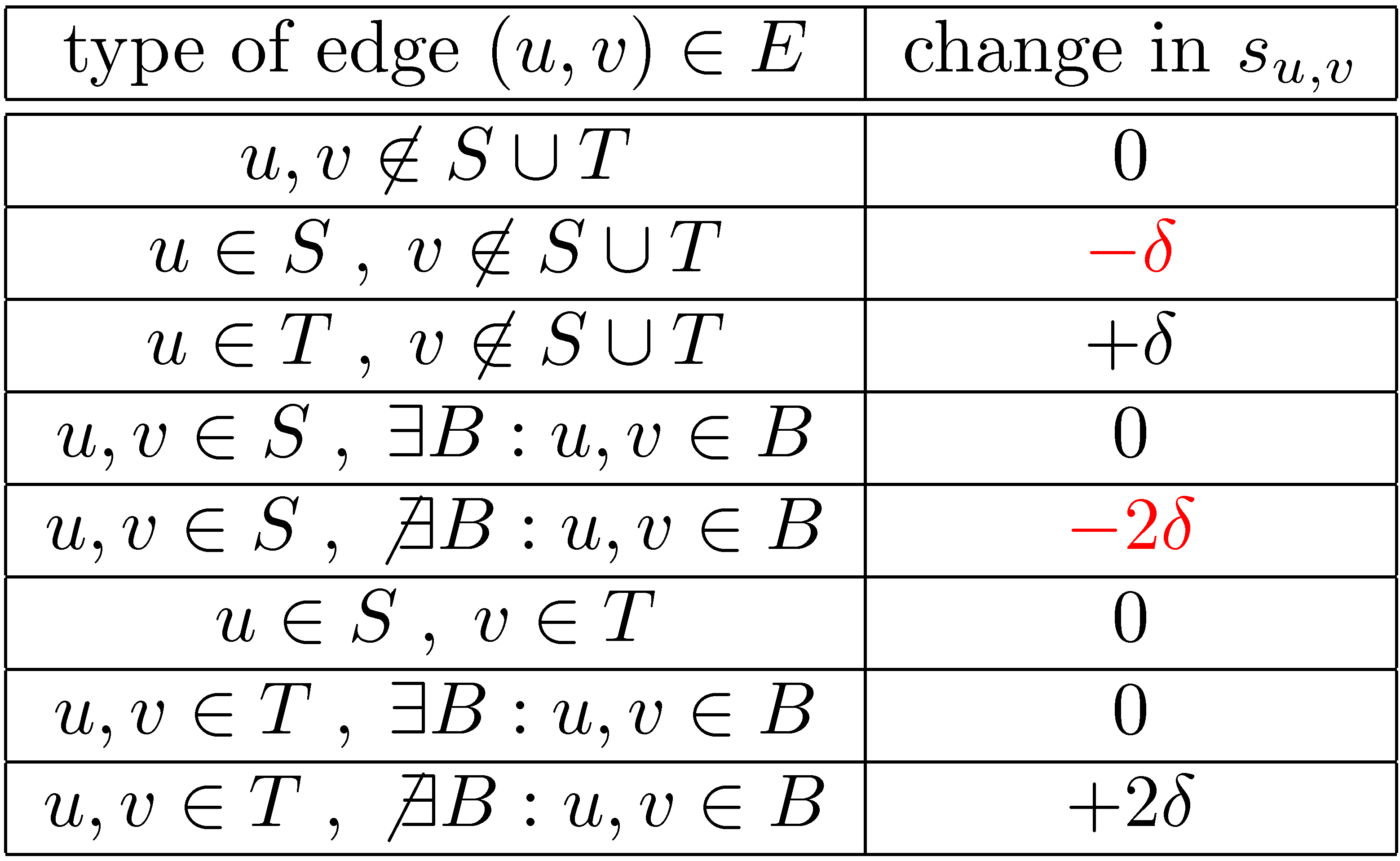 All complementary slackness conditions are satisfied.
We are done!
After the update, at least one more edge leaving the forest from an even vertex is tight.
We can extend the forest while keeping all invariants.
An edge connecting two even vertices in different blossoms becomes tight.
If the blossoms are in different trees    augmenting path
The new even blossom swallows some odd blossoms.All vertices in these blossoms become even andtight edges leaving them may be explored.
New even blossom
These blossoms leave the forest
Number of steps
Does the algorithm terminate?
After each adjustment of the dual variables, either we are done, or an augmenting path is found, or the number of even vertices increases.
Algorithm is polynomial!  [Edmonds (1965)]
Number of even vertices increases
After each adjustment of the dual variables, either we are done, or an augmenting path is found, or the number of even vertices increases.
Case 1: We are done.
Case 2: The forest is extended. The new odd blossom added is either unmatched (an augmenting path found), or an even blossom is immediately added.
Case 3: Either an augmenting path is found or a new blossom is formed. The new blossom swallows some odd vertices that are now even.
Case 4: An odd blossom is expanded. Some of its vertices become even.
Efficient implementation
Maintaining blossoms and finding augmenting paths
Similar to the unweighted case, though now we also have to expand blossoms.
Using some (sophisticated) data structures we can implement each phase in: